на йоту чище
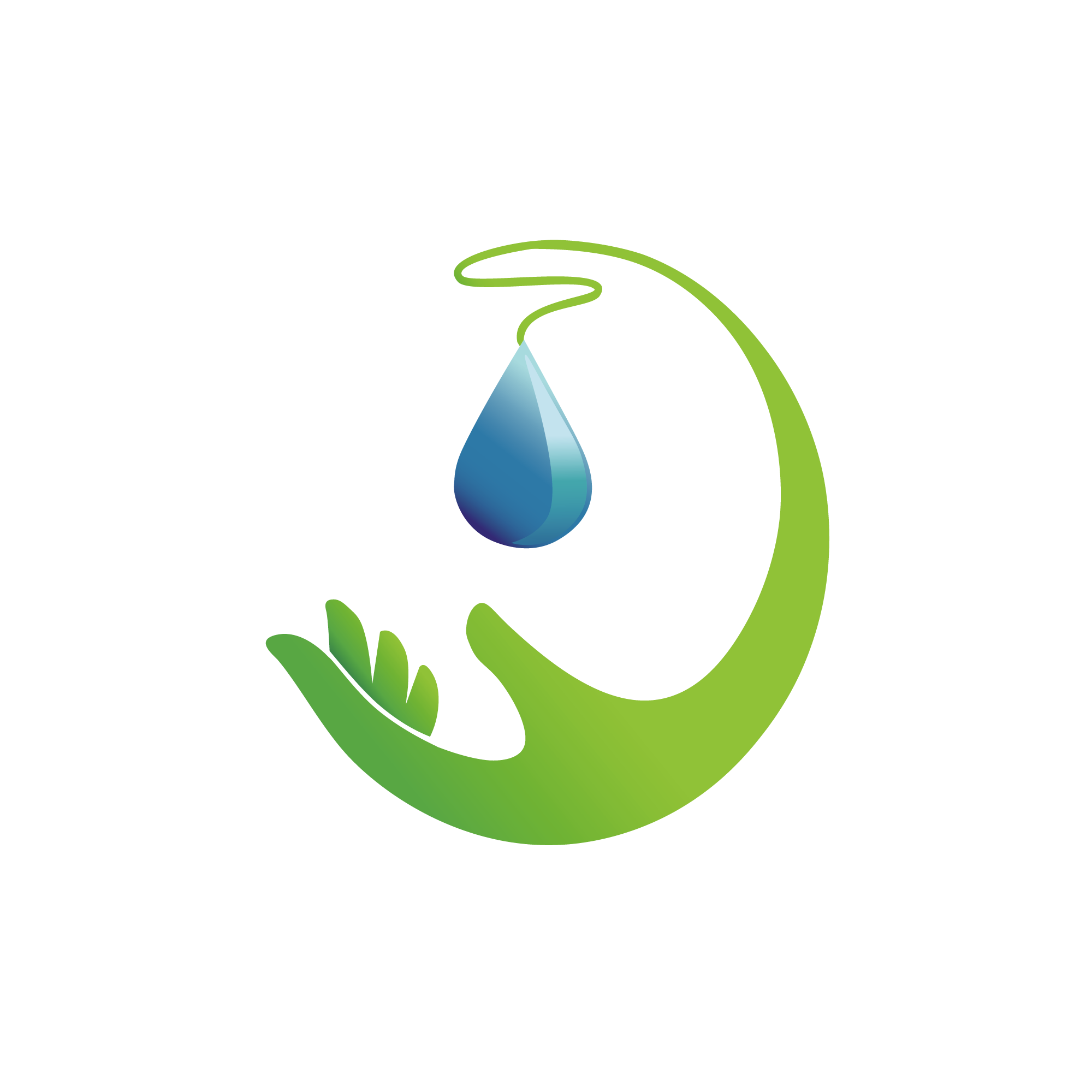 Овраги выполняют важную роль атмосферного «коридора» и регулятора микроклимата, по которому свежий воздух от Волги поступает вглубь городской застройки.
Но в оврагах находиться несанкционированные свалки бытового мусора
МЧС: Свалки в Волгоградской области — бомба замедленного действия
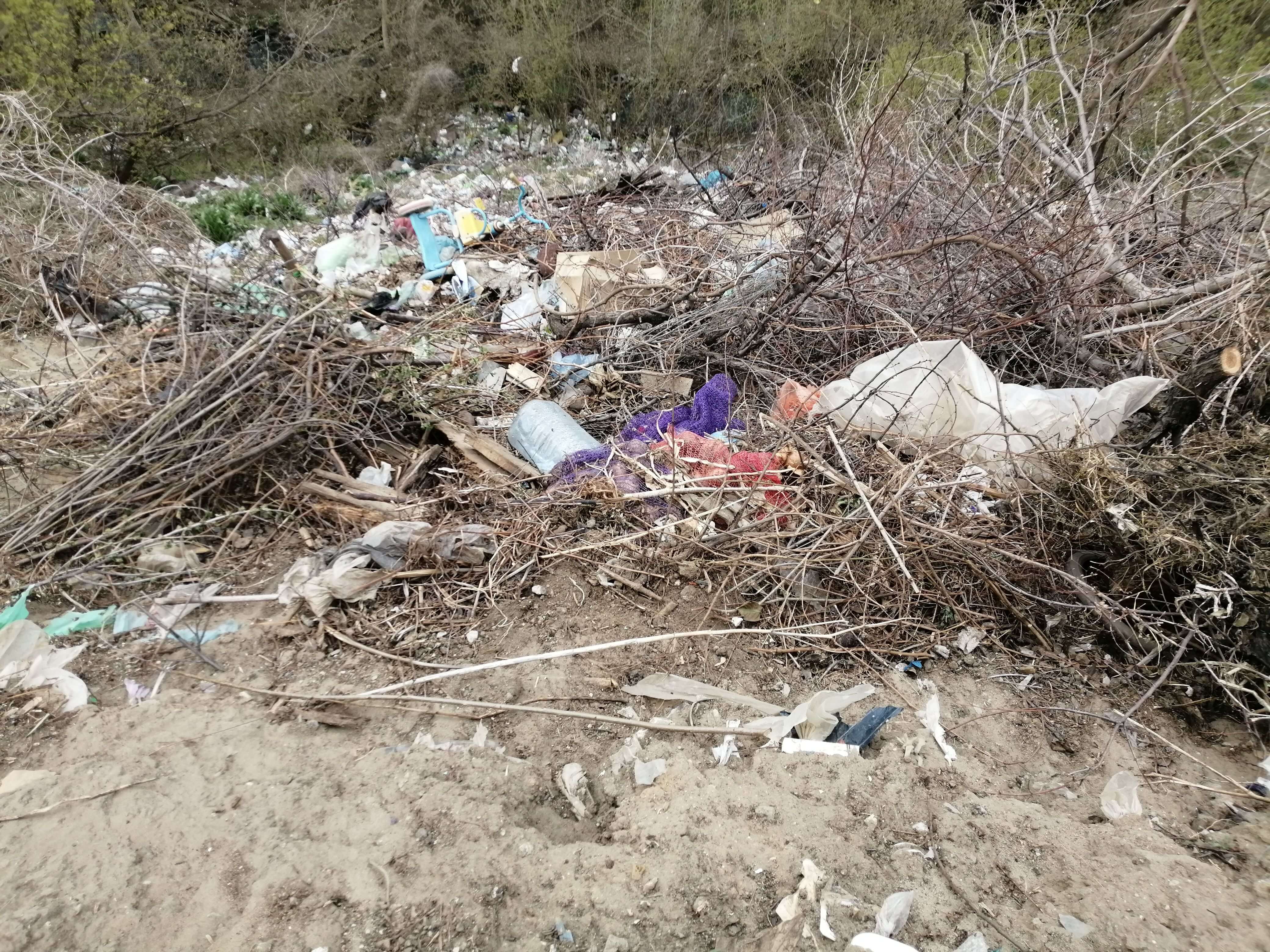 Волгоград находиться на 169 из 200 городов России (по оценкам местных жителей) по качеству экологии. Это на 15 месте среди городов- миллионеров.
Мы молодое поколение, хотим и можем сделать наш город и нашу природу чище.
НАША ЦЕЛЬ ОТЧИСТИТЬ ПОЙМУ РЕКИ ЕЛЬШАНКИ ОТ МУСОРА
Мы есть в соц. сетях
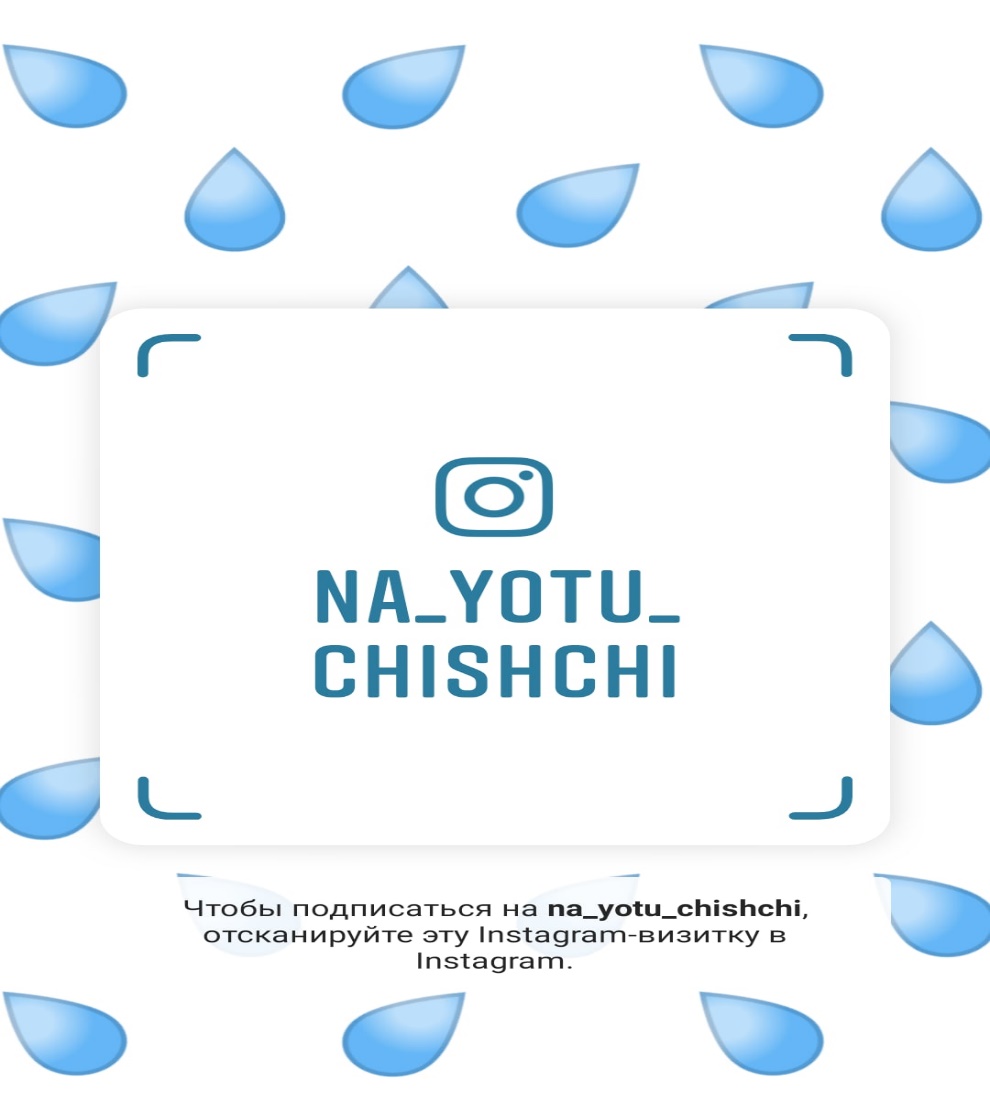 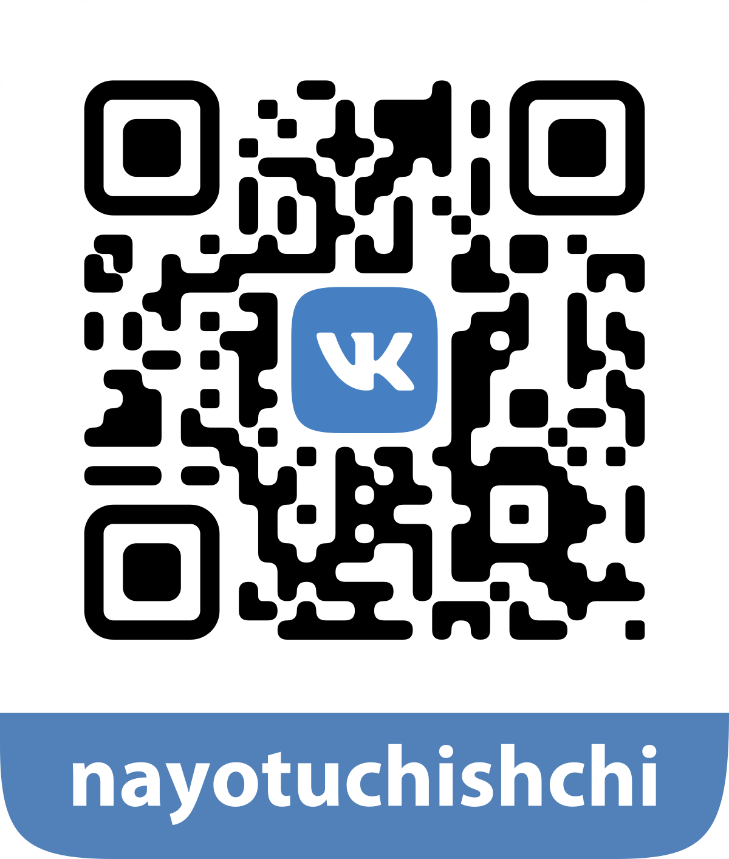 Спасибо за внимание
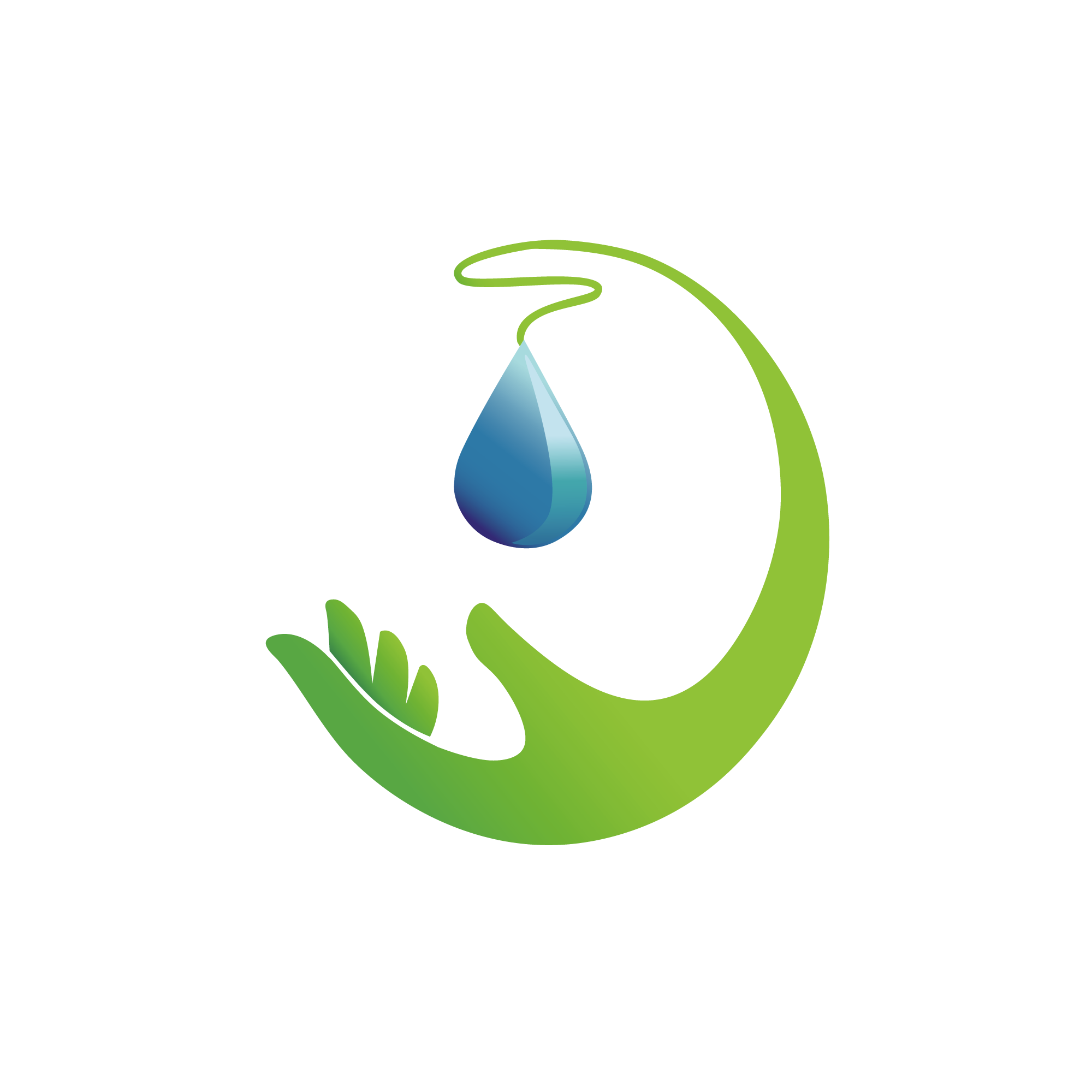